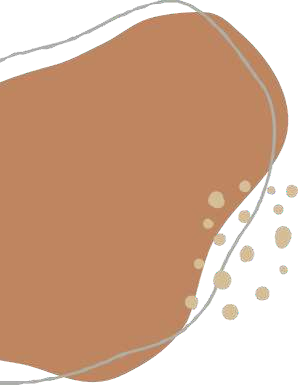 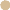 ¡HOLA!
Octubre
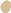 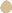 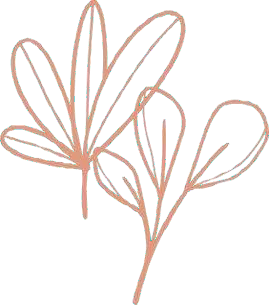